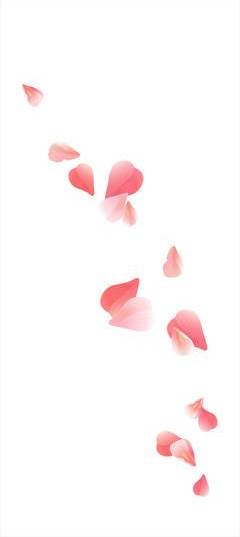 Session E
Review notes prior to session
Reintroduction
General check-in
Assess how woman is coping
Review symptoms of depression
Review resources
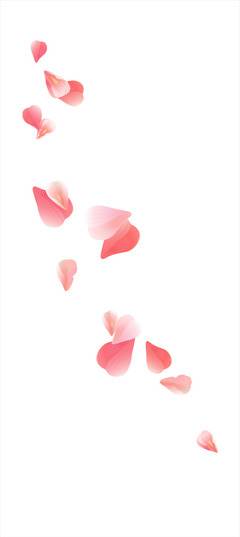 1
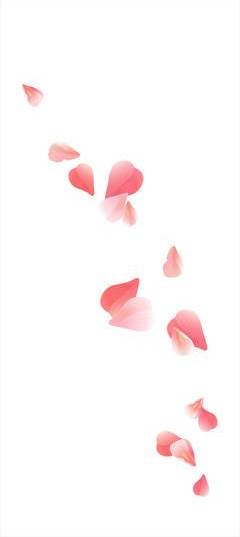 Session E
Review intervention content
Use ROSE Final Tips as Guide
Ask woman which skills she has used or plan to use
If woman had difficulty in one or more areas focus on those areas
If difficulties ask how relates to woman’s mood
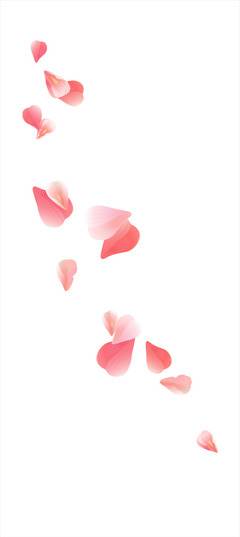 2
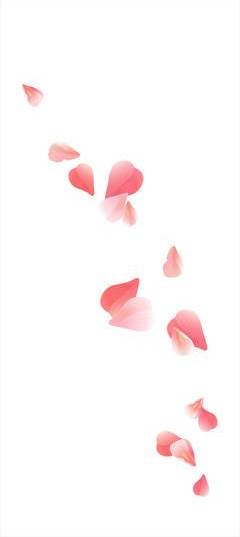 Session E
Review interpersonal isolation
Check on degree of social support
Review potential and old supports
Role play how to communicate needs
Normalize how many women/new moms have difficulty asking for what they need
Difficulties with Bonding
Normalize that it is not uncommon that there is not love at first sight
If baby colicky provide resources and emphasize importance of rest
Difficulty with bonding can be a sign of depression. Check other symptoms
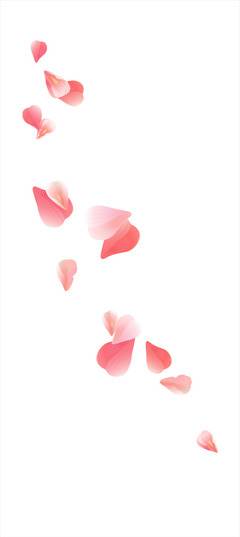 3